Records Management: Necessary but not evilbetsy Pittman3 June 2025
https://rim.uconn.edu
2
AGENDA: 5 Ws and an H
What is Records Management?
Why?
Who?
Where?
When?
How?
3
What is Records Management?
Life cycle of Records
5
Why is Records Management important and Why Should I practice it?
Why is records management important?
As a state and University employee…
…any document, regardless of format has the potential to be the copy of record of a state document.
…the copy of record of state documents are subject to specific retention periods.
…the destruction of state documents requires approval from the University Records Management Liaison Officer and the Office of Public Records.
…it’s University policy [https://policy.uconn.edu/2011/05/24/records-management-policy/]*
	*policy currently under revision
7
What is “copy of record”?
Authorized Signature
Enterprise-wide
Questions to ask yourself
Are you the final signatory? 
Did something happen when you or your office completed the action the form represents? 
Was a check cut? 
Was a decision determined? 
Was this the final communication?
Concur
KFS
PeopleSoft
Core-CT
Others?
When signed by final signatory (whoever that may be)
Something is purchased
Someone is hired
Work moves forward
8
Why should i?
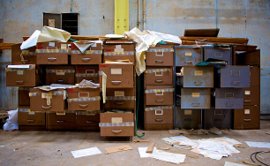 Minimize legal liability and potential hacks
Reduce space needs for storage
Increase efficiency in managing and locating documents
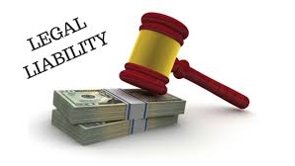 Reduce space needs for storage
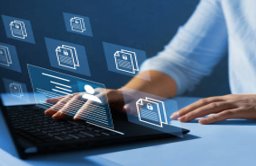 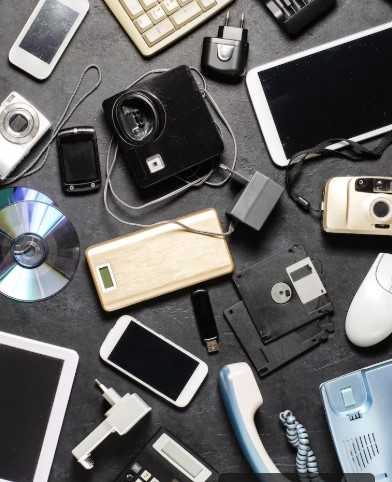 Who is responsible?
Every Uconn/Uconn Health employee
11
Where?
All Uconn/uconn health unitsincluding programs such as Cooperative Extension, Centers, Institutes and similar programs.
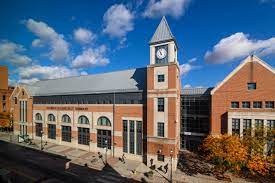 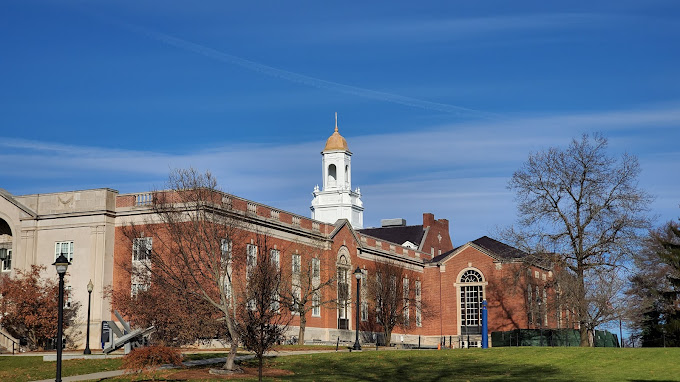 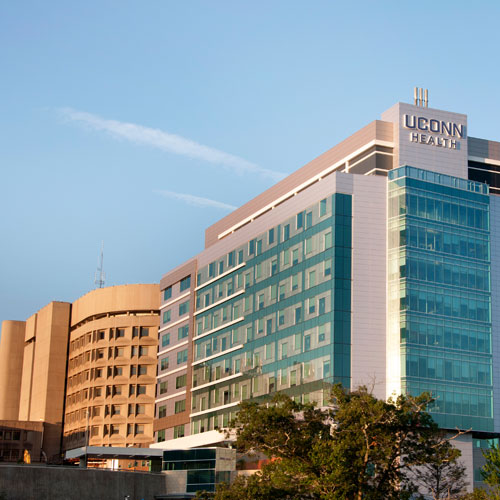 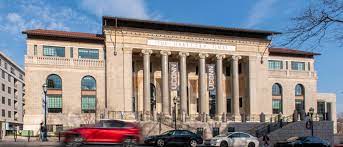 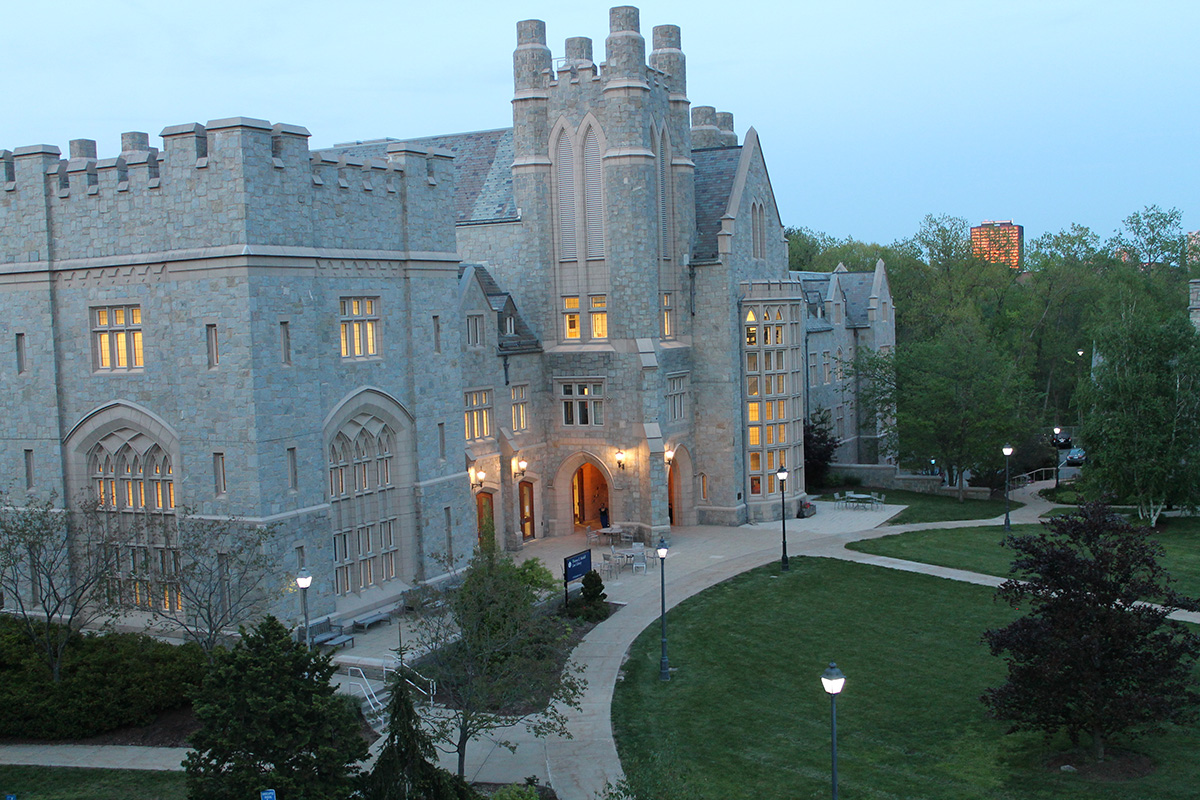 13
When should I “do” records management?
Incorporate rm into unit workflows where possiblePractice evaluating…do i have the copy of record? Is this still current/in use? Do I need permission to destroy?
Email
SharePoint
Enterprise-wide systems (KFS, Concur, PeopleSoft, Core-CT, Job-X)
Manual files and storage spaces
Establish a schedule that works for the unit to regularly submit requests for disposition (destruction)
15
How do I “do” records management?
“Doing” Records Management
Evaluate current filing and naming practices
Inventory storage spaces and “old files”
Inventory electronic storages spaces and migrated files (P drives)
Review general and higher educations retention schedules
Identify enterprise-wide systems that are used regularly
Use the recent mandate to reduce OneDrive storage as practice
17
Management of erecords: Born Digital or digitized
Records Management doesn’t care. 
Function that determines the retention
Structured organization makes the difference
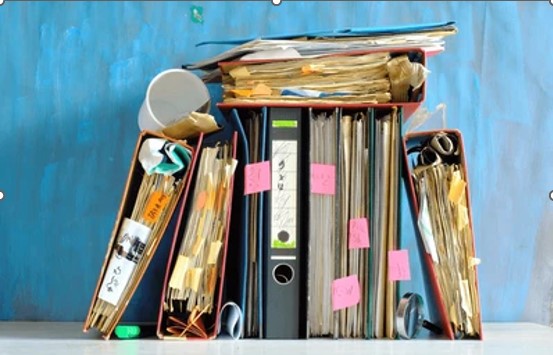 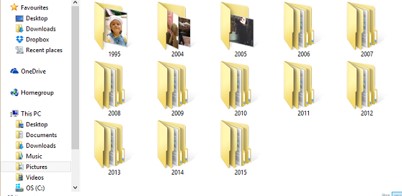 18
Examples
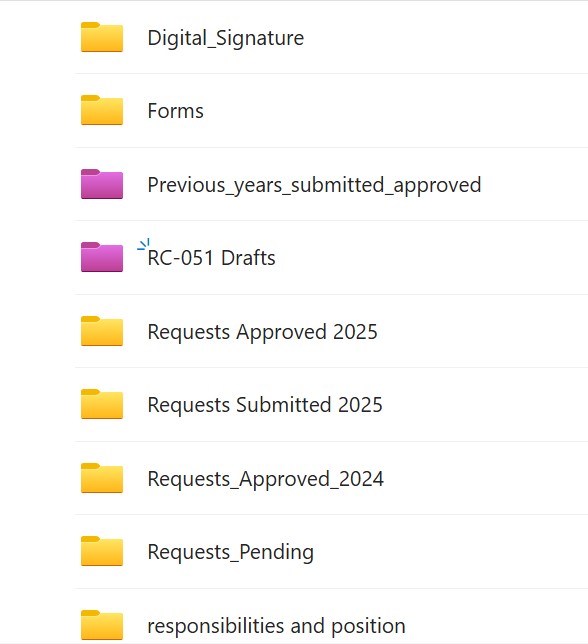 19
Recordkeeping and data privacy
Need to keep track?
Create a spreadsheet or document
Essential elements of information
No credit card numbers
No social security numbers
No payment information
No contact information
Authorized access only in shared space
Award and scholarship recipients
Very Important People or Dates
Graduates
Past Vendors
20
Final tips & takeaways
Consider how RM can work for you rather than become a necessary evil
Ask for help – Contacts are listed on the RIM website
Be consistent
Create a process for arranging records to support RM
Develop naming conventions and use them!
21
https://rim.uconn.edu
22
THANK YOU
betsy.pittman@uconn.eduhttps://rim.uconn.edu/contacts
23